従事班別集合写真
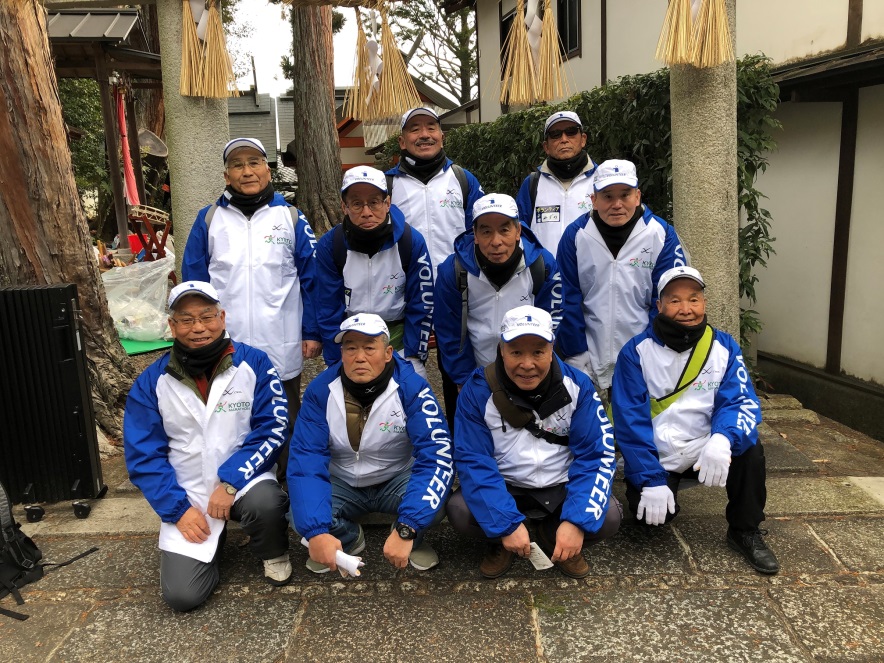 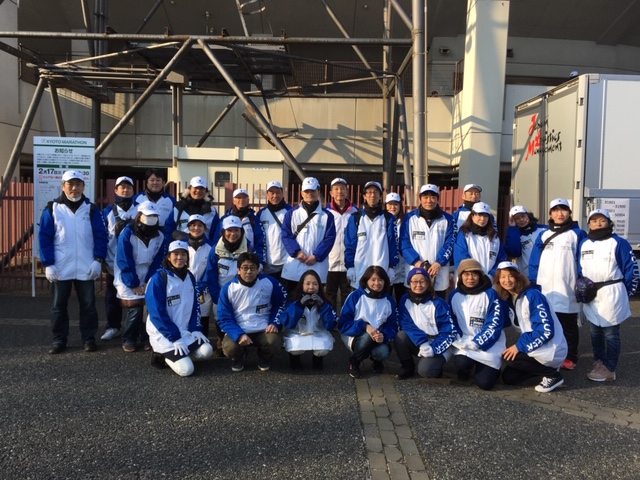 スタートブロック西京極手荷物預り班
コース沿道整理　４８班
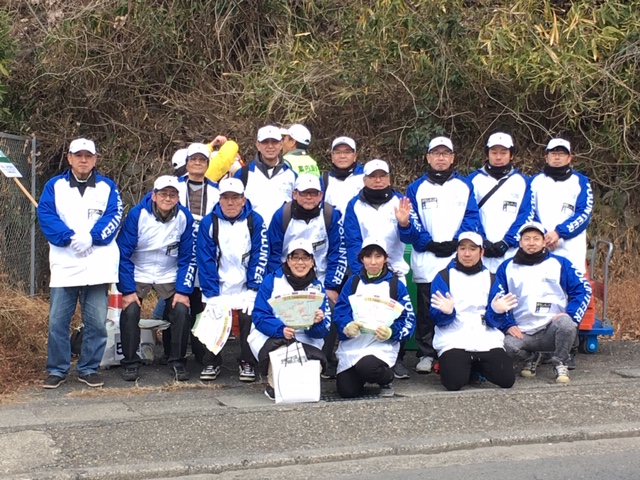 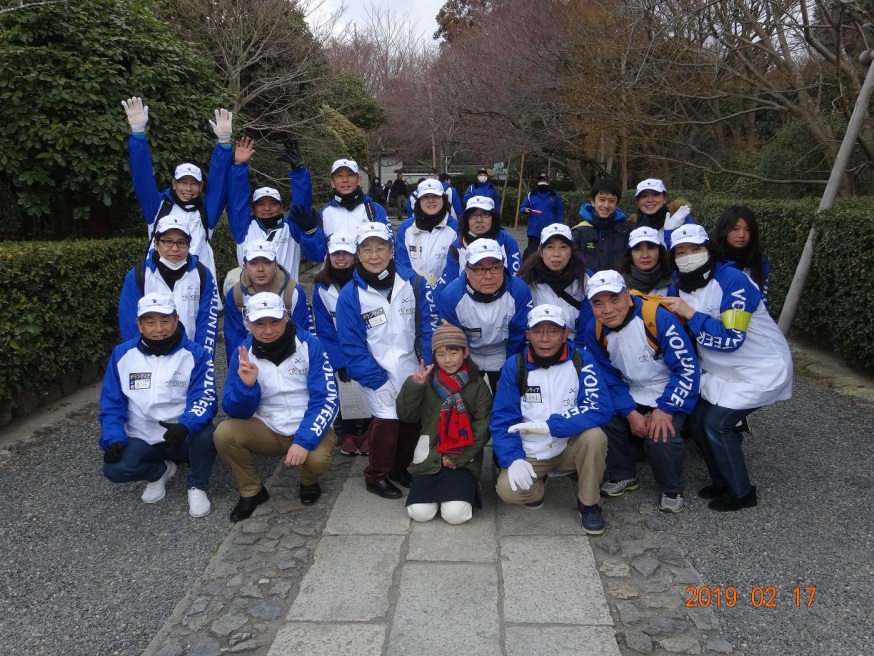 コース沿道整理　４９班
コース沿道整理　５０班